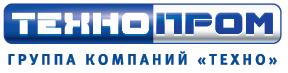 ООО НПК «ТЕХНОПРОМ»КОМПАНИЯ - РАЗРАБОТЧИК И ПРОИЗВОДИТЕЛЬ ОБОРУДОВАНИЯ 

2018
ЗАЩИТА
ОТ 
КОРРОЗИИ
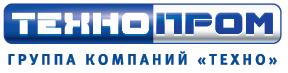 Анодный заземлитель с широким диапазоном применения – Анодные заземлители протяженные торговой марки ПВЕК - ПВЕК.АЗП
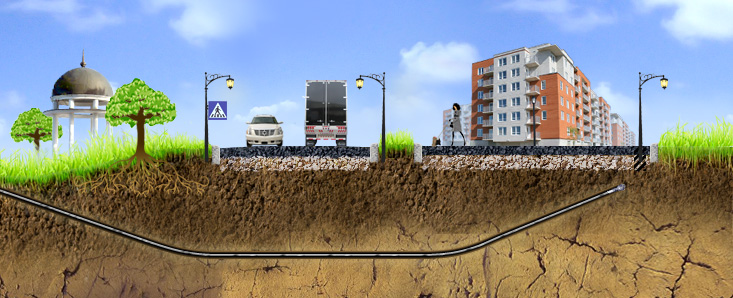 Схема прокладки ПВЕК.АЗП в городской черте
методом горизонтально-наклонного бурения
ЗАЩИТА
ОТ 
КОРРОЗИИ
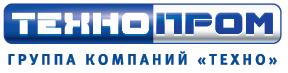 Анодный заземлитель с широким диапазоном применения – Анодные заземлители протяженные торговой марки ПВЕК - ПВЕК.АЗП
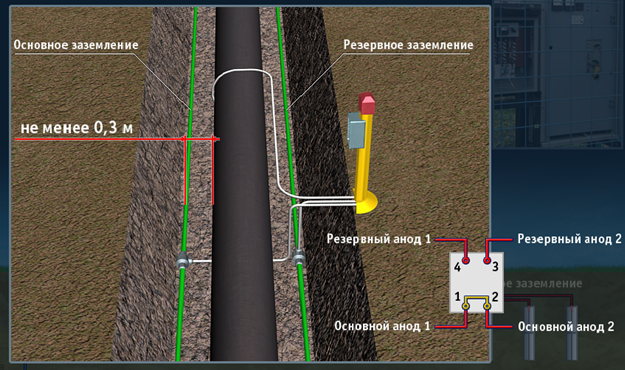 Схема прокладки ПВЕК.АЗП в одной траншее с защищаемой коммуникацией
ЗАЩИТА
ОТ 
КОРРОЗИИ
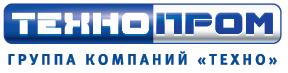 Контрольно-измерительные пункты
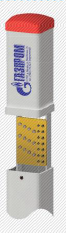 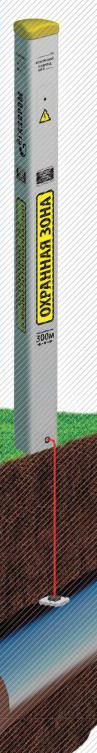 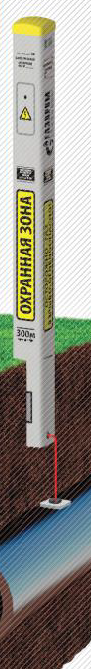 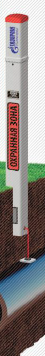 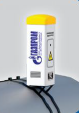 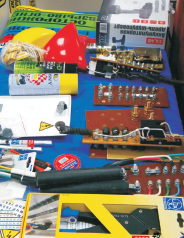 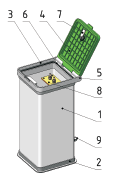 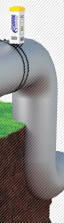 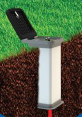 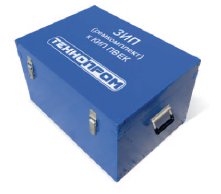 КИП 3
КИП 4
КИП 2В «Винчестер»
КИП 1, ∆
КИП 2, □
ЗИП КИП
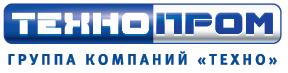 Дополнительные устройства и элементы
Защитные устройства и диэлектрические элементы
Наименование изделия
ПВЕК «Барьер-М» – кожух защитный КОН.ПВЕК» – кольца опорно-направляющие……
ПВЕК «Изопласт» - ложемент электроизолирующий ………
ПВЕК.ФТИ – фиксатор точки измерения  …………………………………….
ПВЕК.ФТД – фиксатор точки доступа  ………………………
ПВЕК.ЭЗШ-М – элемент защиты выдвижного штока задвижки …………
ПВЕК.МКС– модуль кондуктора скважины ………………….
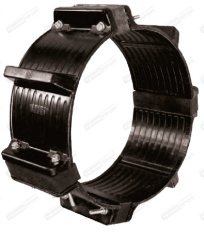 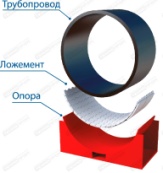 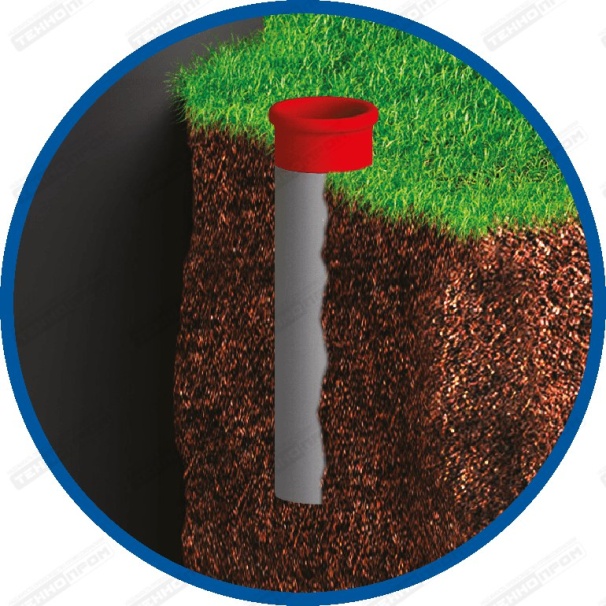 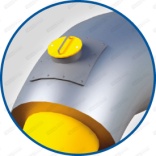 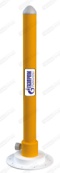 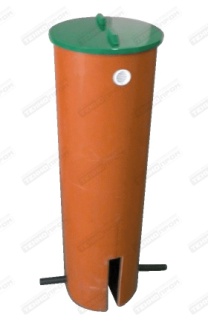 ЗАЩИТА
ОТ 
КОРРОЗИИ
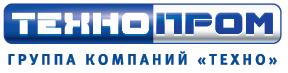 Контрольно-измерительные пункты
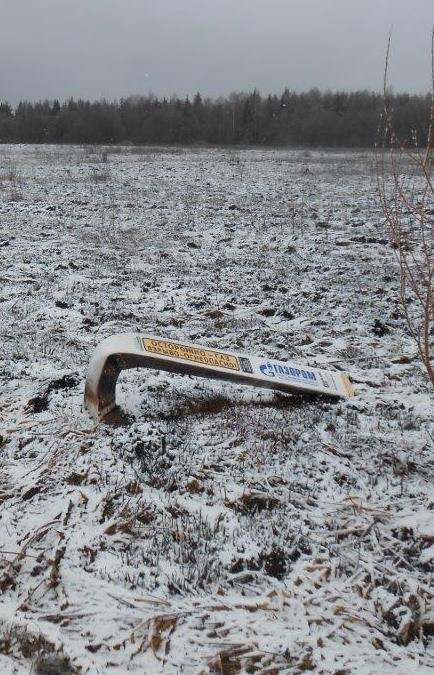 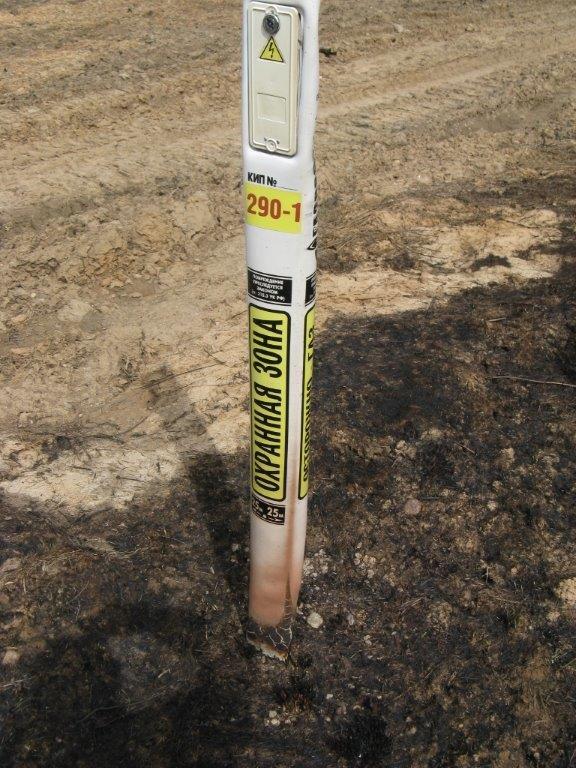 ЗАЩИТА
ОТ 
КОРРОЗИИ
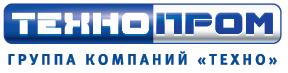 Контрольно-измерительные пункты
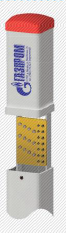 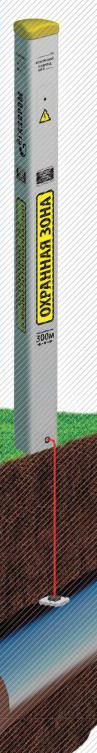 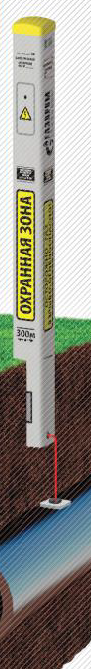 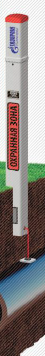 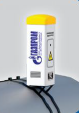 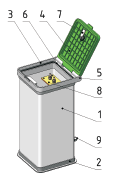 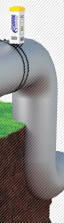 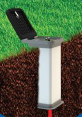 КИП 3
КИП 4
КИП 2В «Винчестер»
КИП 1, ∆
КИП 2, □
ЗАЩИТА
ОТ 
КОРРОЗИИ
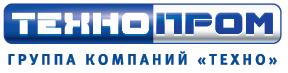 СПАСИБО ЗА ВНИМАНИЕ!